My town
Home
About
Top tours
Guides
Contact
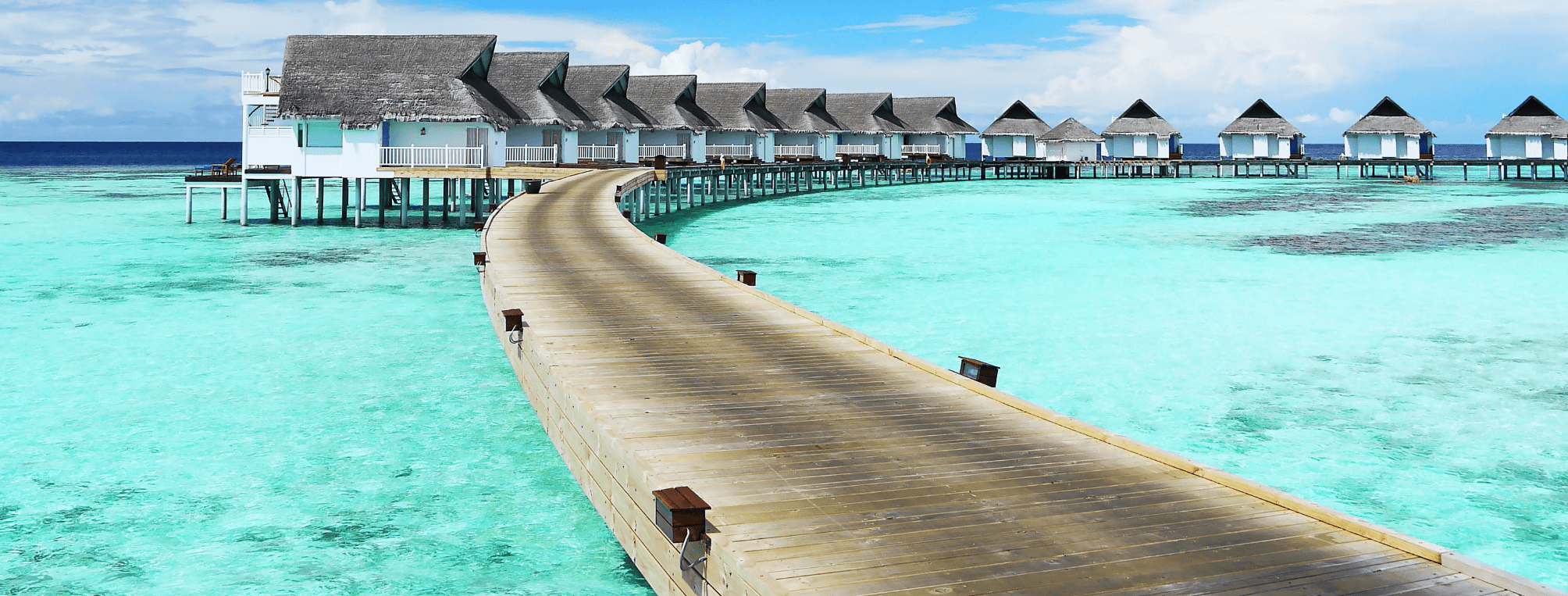 Get Away On This Weekend
HEAVEN BEACH RESORT

My town
Home
About
Top tours
Guides
Contact
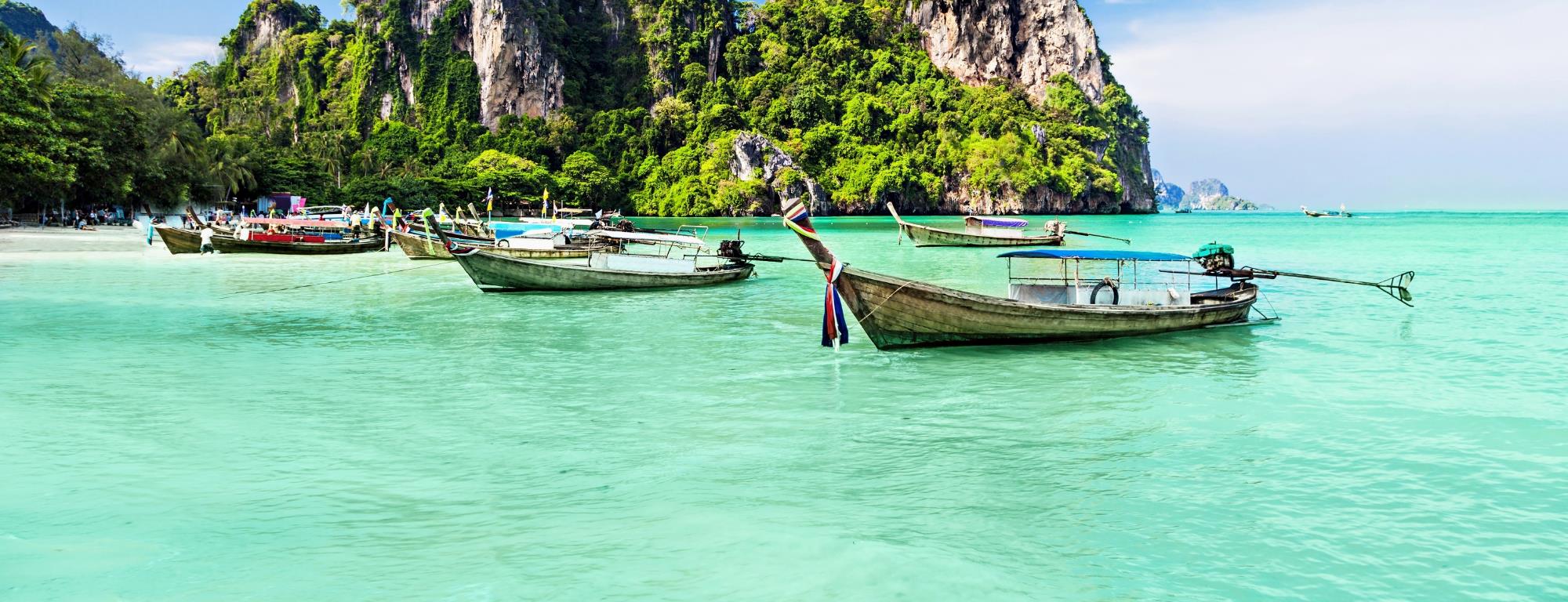 Get Away On This Weekend
HEAVEN BEACH RESORT

My town
Home
About
Top tours
Guides
Contact
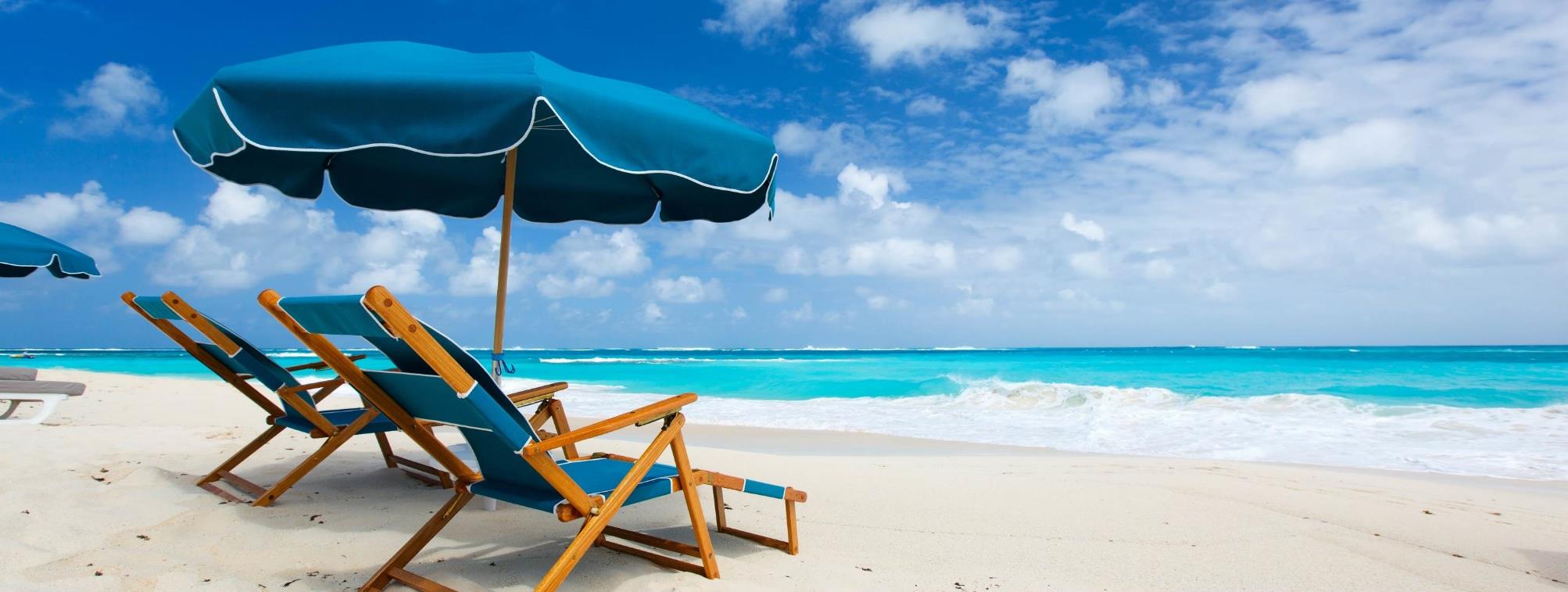 Get Away On This Weekend
HEAVEN BEACH RESORT

My town
Home
About
Top tours
Guides
Contact
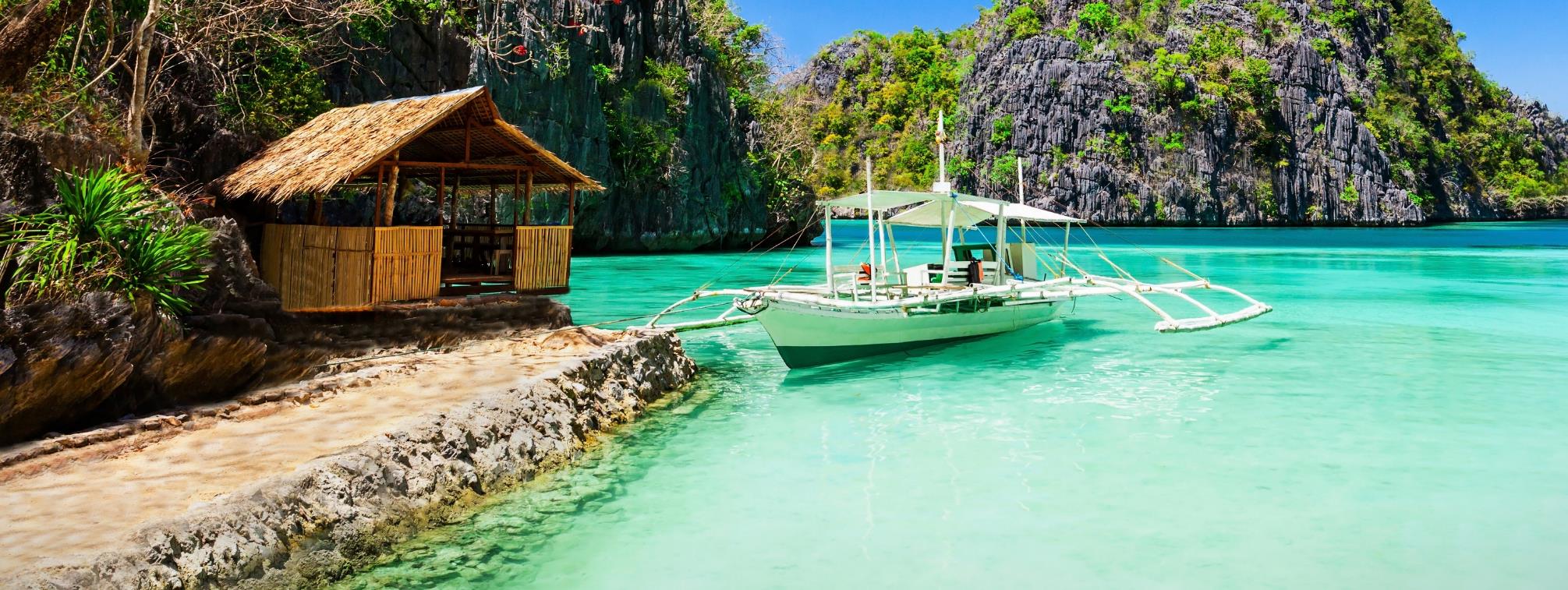 Get Away On This Weekend
HEAVEN BEACH RESORT

My town
Home
About
Top tours
Guides
Contact
TOP TOURS

Lorem ipsum dolor sit amet, consectetur adipiscing elit, sed do eiusmod tempor incididunt ut labore et dolore magna aliqua. Ut enim ad minim veniam, quis nostrud exercitation ullamco laboris nisi ut aliquip ex ea commodo consequat.
All
Domestic Travel
Foreign Travel
Short Date Tour
Long Date Tour
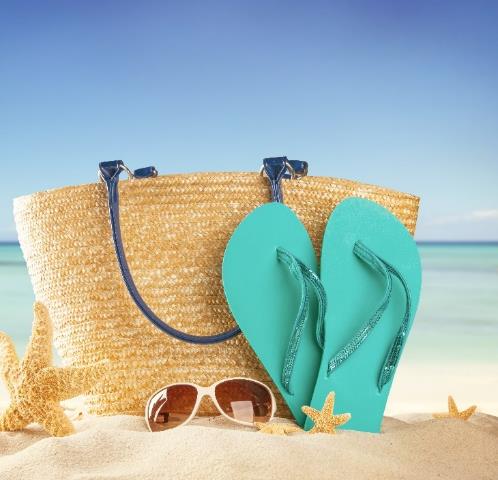 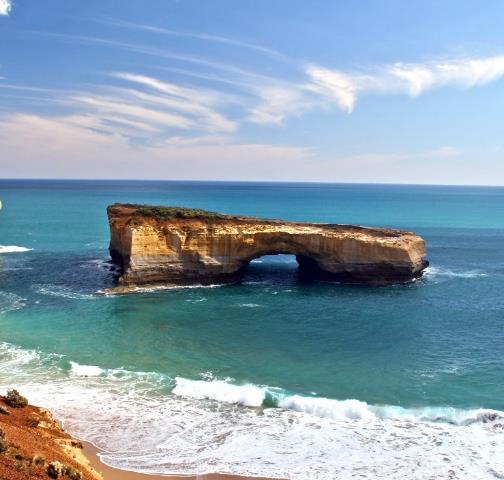 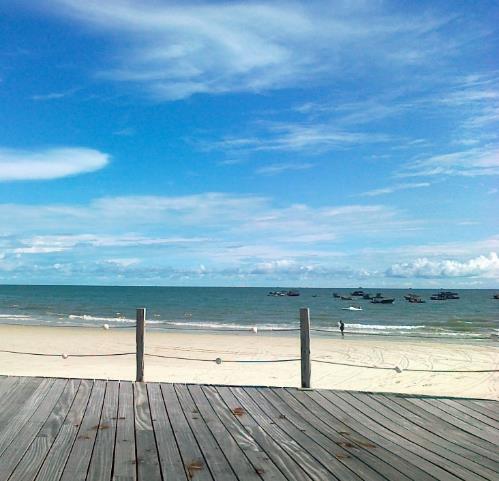 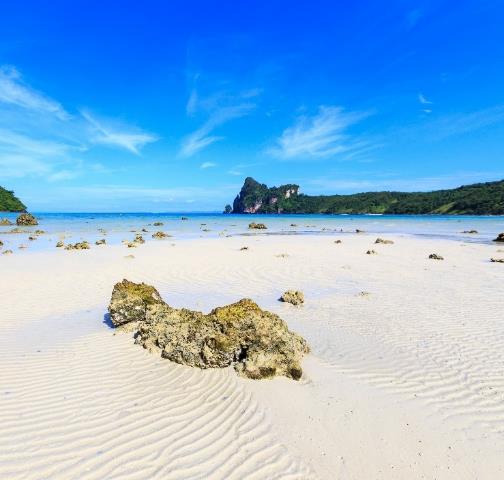 My town
Home
About
Top tours
Guides
Contact
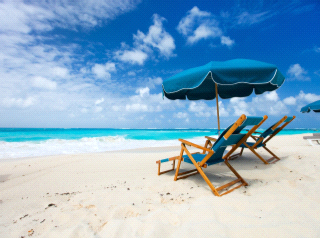 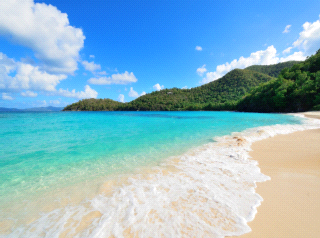 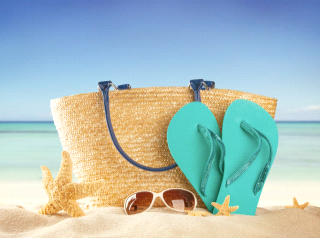 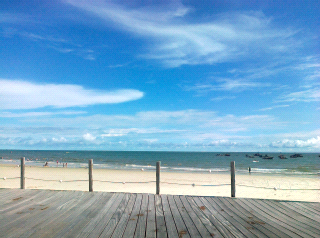 All
Domestic Travel
Foreign Travel
Short Date Tour
Long Date Tour
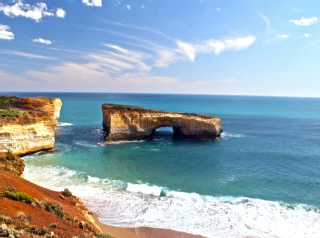 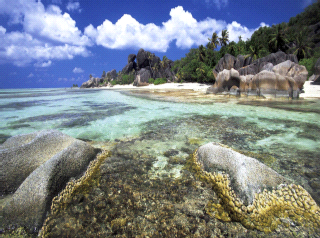 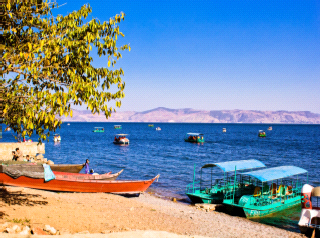 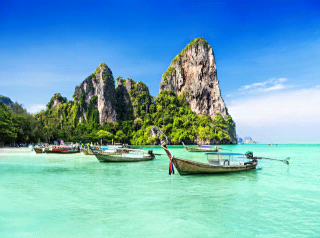 My town
Home
About
Top tours
Guides
Contact
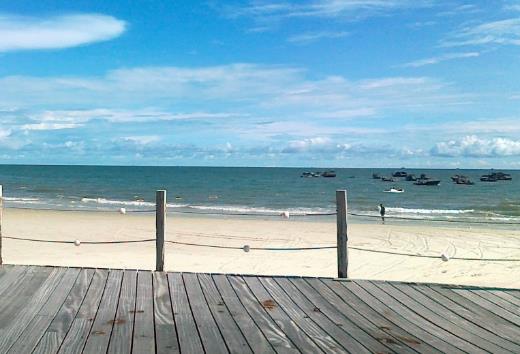 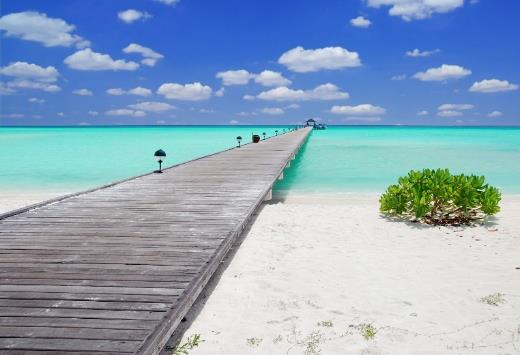 All
Domestic Travel
Foreign Travel
Short Date Tour
Long Date Tour
DESTINATIONS
Mauris gravida libero at massa hendrerit eutincidunt massa vestibulum..
News&events
Mauris gravida libero at massa hendrerit eutincidunt massa vestibulum..
SUPPORT
Mauris gravida libero at massa hendrerit eutincidunt massa vestibulum..
My town
Home
About
Top tours
Guides
Contact
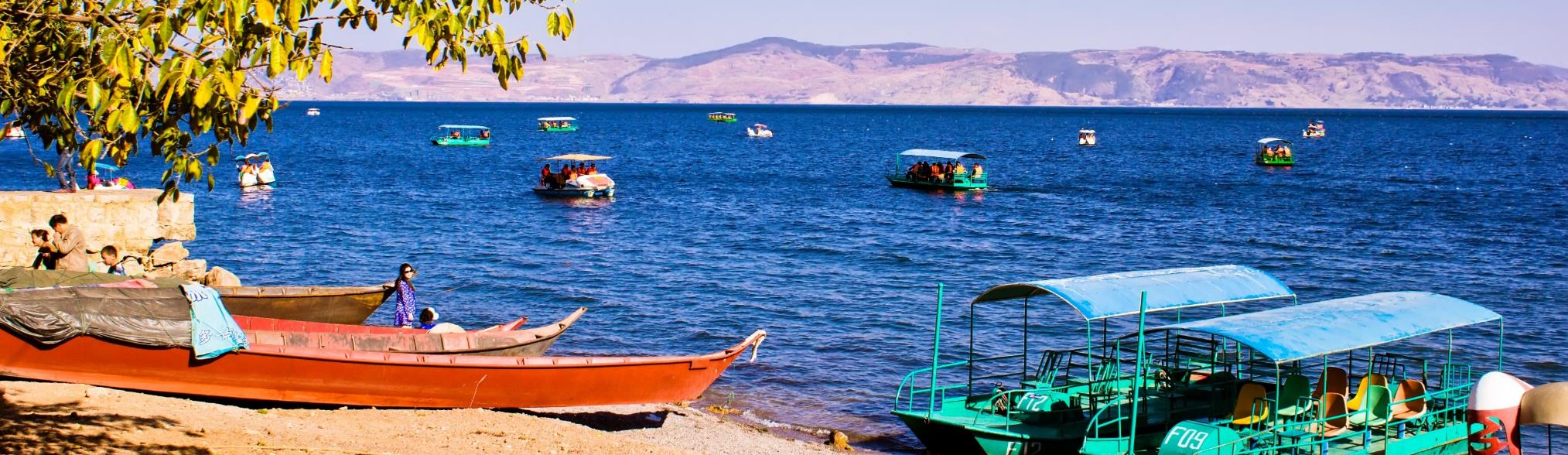 All
Domestic Travel
Foreign Travel
Short Date Tour
Long Date Tour
DESTINATIONS
Mauris gravida libero at massa hendrerit eutincidunt massa vestibulum..
My town
Home
About
Top tours
Guides
Contact
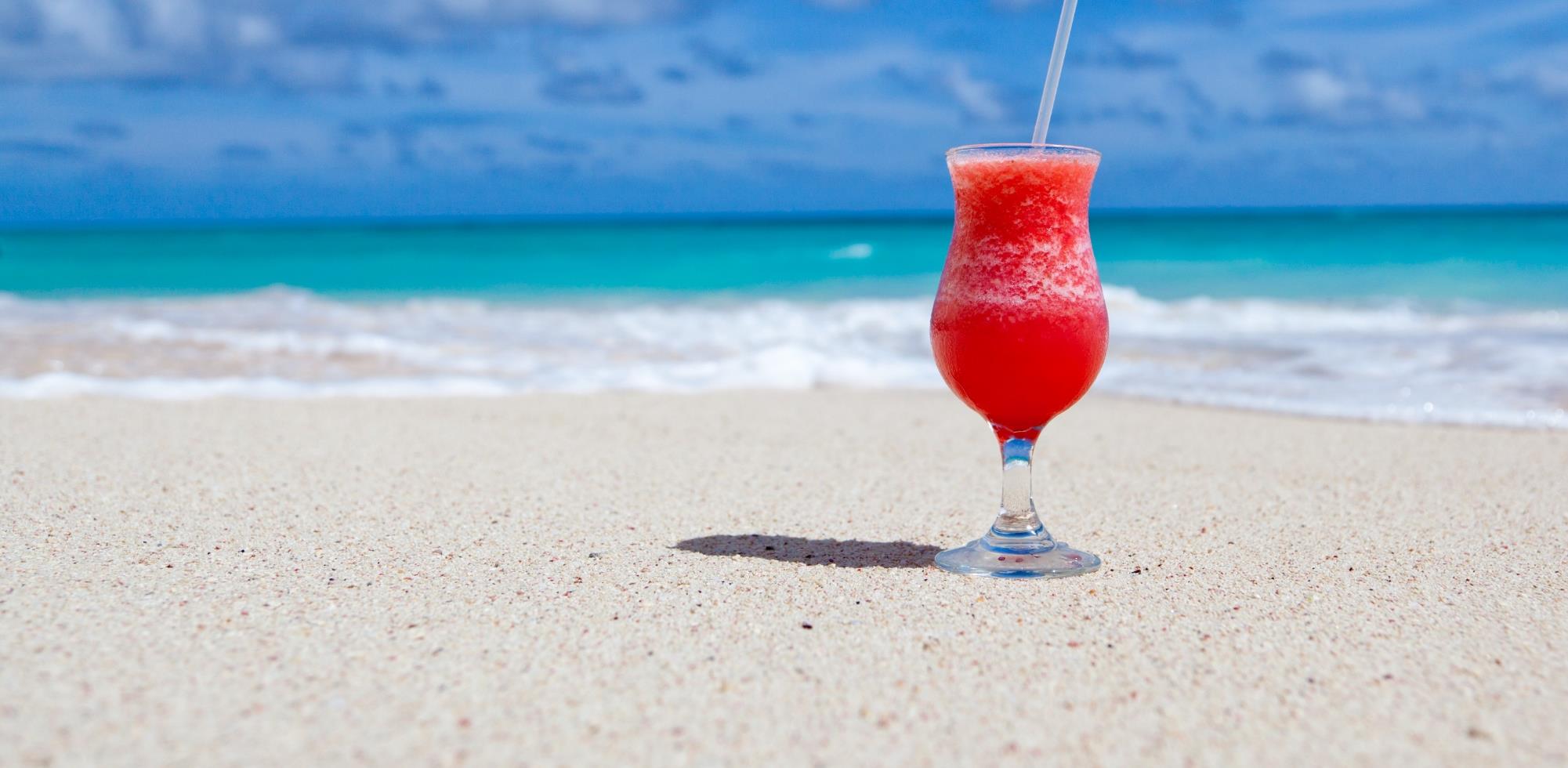 All
Domestic Travel
Foreign Travel
Short Date Tour
Long Date Tour
Quisque consectetur turpis eget mi cursus pulvinar. Suspendisse potentiorbi in odio dolor molestie elementum commodo lobortis.
ETIAM 
VULPUTATE PLACE
My town
Home
About
Top tours
Guides
Contact
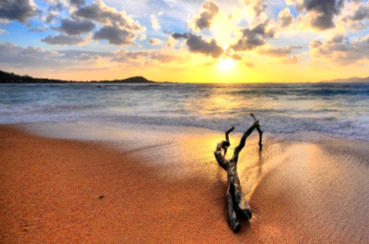 LONG DATE TOUR
Lorem ipsum dolor sit amet, consectetur adipiscing elit, sed do eiusmod tempor incididunt ut labore et dolore magna aliqua. Ut enim ad minim veniam, quis nostrud exercitation ullamco laboris nisi ut aliquip ex ea commodo consequat.
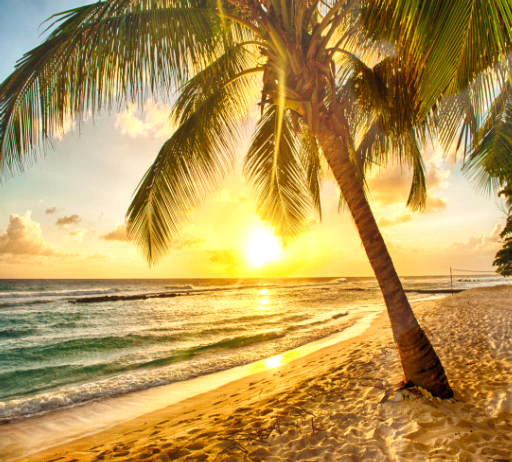 All
Domestic Travel
Foreign Travel
Short Date Tour
Long Date Tour
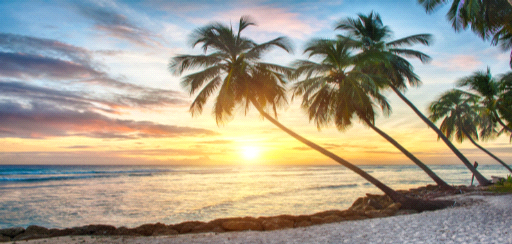 My town
Top tours
Home
About
Guides
Contact
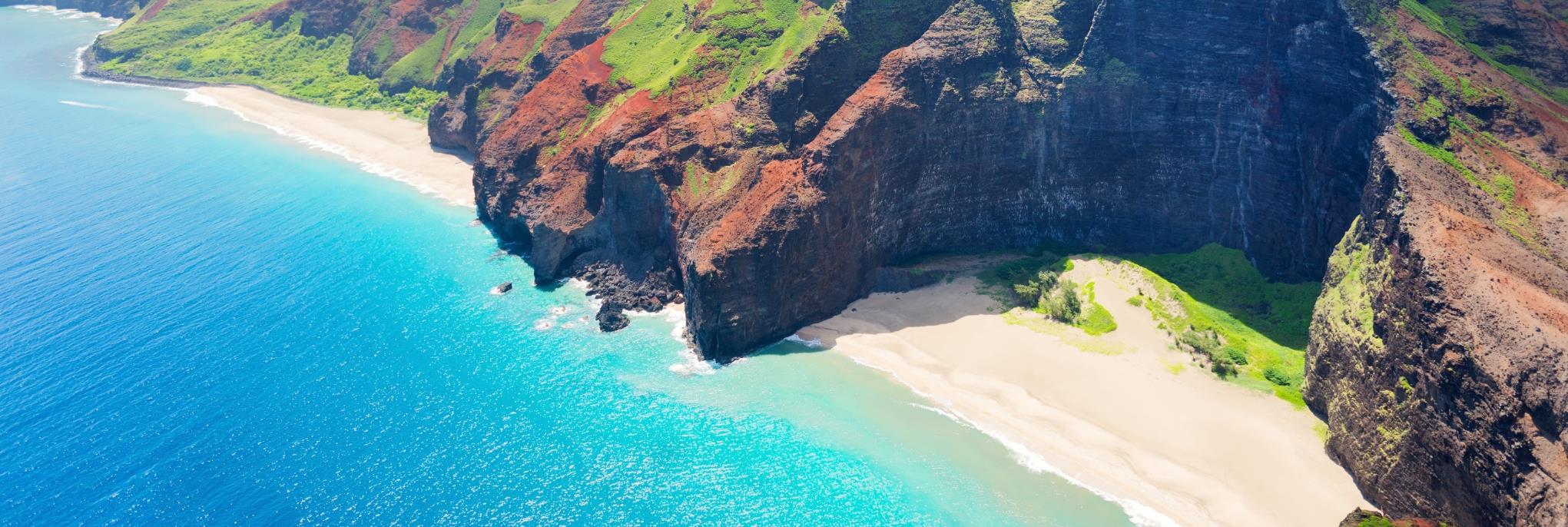 CLIENT SAY
Lorem ipsum dolor sit amet, consectetur adipiscing elit, sed do eiusmod tempor incididunt ut labore et dolore magna aliqua. Ut enim ad minim veniam, quis nostrud exercitation ullamco laboris nisi ut aliquip ex ea commodo consequat.

TOM
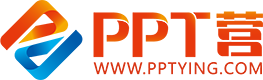 10000+套精品PPT模板全部免费下载
PPT营
www.pptying.com
[Speaker Notes: 模板来自于 https://www.pptying.com    【PPT营】]